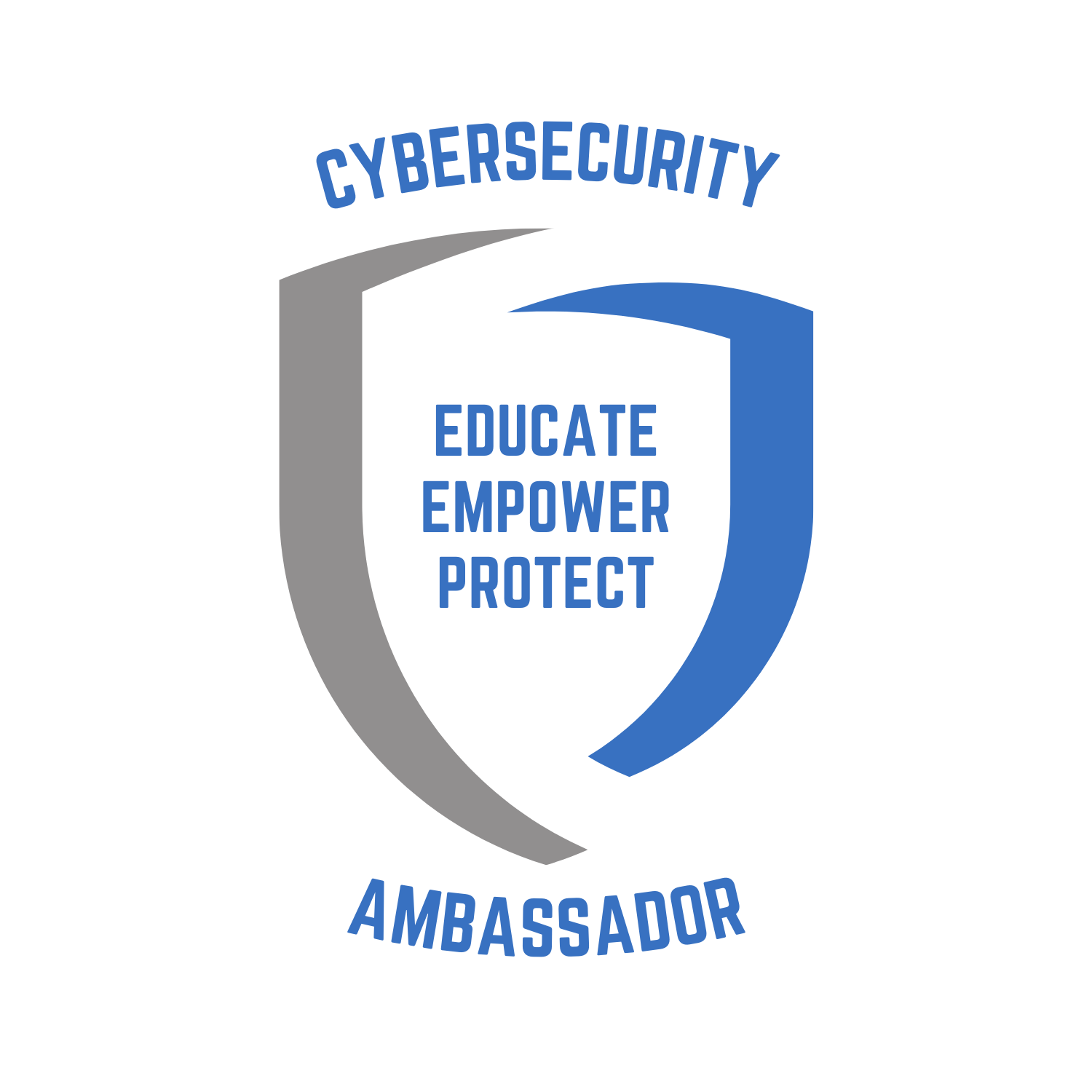 Social
Engineering
Scenario Questions
Cybersecurity Ambassador Program
www.iowacyberhub.org/ambassadors
You receive an email from what appears to be your bank, asking you to click on a link to verify your account details due to a security breach.
 
What steps should you take?
What should you do if you receive such an email? How would you verify if the email is legitimate or a phishing attempt?
Answer: Do not click on any links or download attachments. Instead, independently verify the request by contacting your bank through official channels or visiting their website directly.
A colleague receives a phone call from someone claiming to be from IT support, asking for their login credentials to fix a network issue. The caller sounds urgent and convincing. What advice would you give your colleague?

What should your colleague do in this situation?
How can they verify the identity of the caller without compromising security?
Answer: Advise your colleague to hang up and call the IT department using a verified phone number or contact internal support through official channels. They should never provide sensitive information over the phone without proper verification.
You notice a USB drive left on your desk with no label. What precautions should you take before plugging it into your computer?

What steps would you follow to ensure the USB drive is safe to use?
What risks could a seemingly harmless USB drive pose?
Answer: Avoid using the USB drive. Instead, notify IT security or relevant personnel to inspect it for potential malware. USB drives found in public spaces can be used to introduce malicious software to your system.
You receive a friend request on a social media platform from someone you don't know. The profile picture looks like someone you might have met at a recent conference. What would you do?

How would you verify if the person is genuine or potentially a fake account used for social engineering?
What are the risks of accepting requests from unknown individuals on social media?
Answer: Verify the person's identity through mutual contacts or by checking if they have a legitimate online presence (such as a professional profile). Avoid accepting requests from unknown individuals to prevent potential phishing or social engineering attempts.
While browsing online, you come across a pop-up claiming your computer has been infected with a virus and instructing you to call a toll-free number for immediate assistance. What actions should you take?

How should you respond to such pop-ups to protect your computer and personal information?
What are the potential consequences of following the instructions given in the pop-up?
Answer: Close the pop-up immediately without clicking on any links or calling the provided number. Such pop-ups are often scams used to trick users into providing personal information or installing malicious software. Ensure your antivirus software is up-to-date and run a scan if necessary.
Questions?
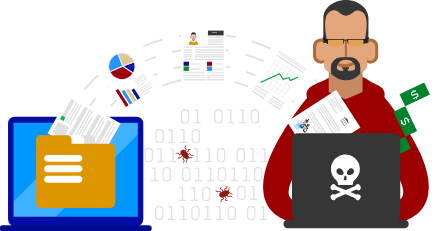 Citations & Extra Reading
What is Social Engineering?

 The 12 Latest Types of Social Engineering Attacks (2024)

5 Tips to Train Workforce on Social Engineering

How to Teach Aging Parents to Avoid Scams